Сибирское управление
Федеральной службы по экологическому, 
технологическому и атомному надзору
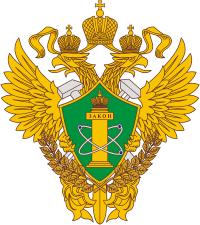 «О правоприменительной практике 
Сибирского управления Ростехнадзора 
за 9 месяцев 2019 года»
Докладывает
заместитель руководителя управления

Тихонов Игорь Юрьевич
29 ноября 2019 год
г. Кемерово
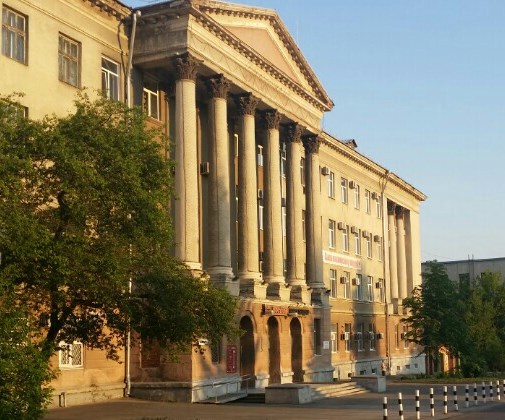 По состоянию на 01 октября 2019 г. Сибирскому управлению Ростехнадзора поднадзорно:
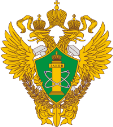 ●   3833 организаций, осуществляющих деятельность в области промышленной безопасности;

●   10607 опасных производственных объектов;

●   29 тепловых электростанций;

●   120 электросетевых организаций;

●   36 теплосетевых организаций;

●   более 313 тысяч километров линий электропередач;

●   более 8 тысяч котельных;

●   свыше 15 тысяч километров тепловых сетей;

●   359 объектов капитального строительства;

●   18 тыс. км магистральных трубопроводов.
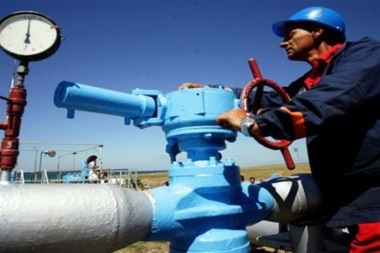 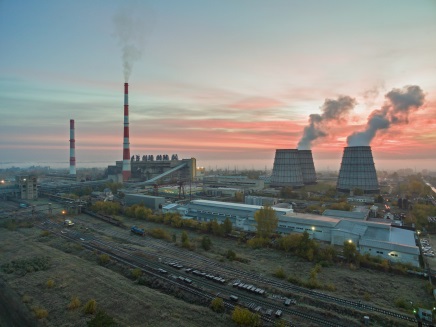 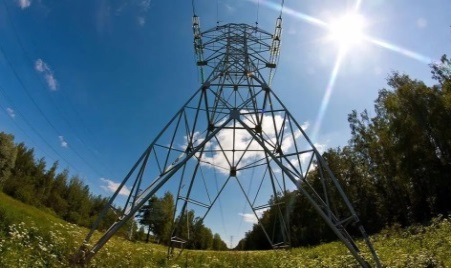 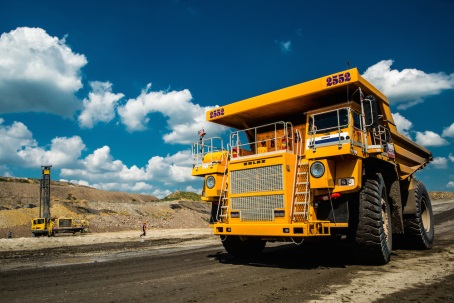 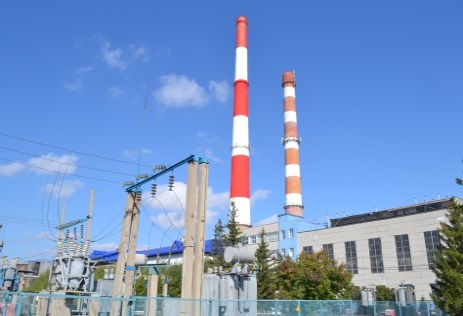 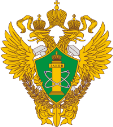 Сибирское управление Ростехнадзора
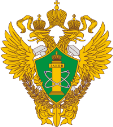 Меры административного воздействия
административное приостановление деятельности
административный штраф
дисквалификация
выдача предостережений о недопустимости нарушений обязательных требований
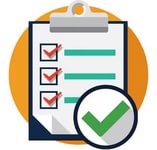 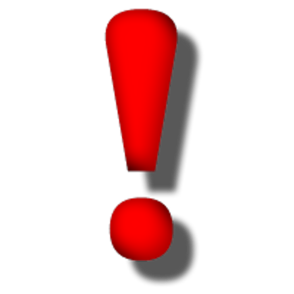 позволяет устранить выявленные нарушения действующего законодательства без штрафных санкций
Информирование поднадзорных организаций
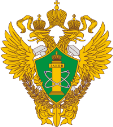 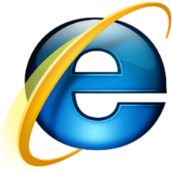 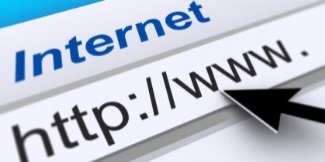 - путем размещения информации на официальном интернет сайте;

- проведение публичных обсуждений.
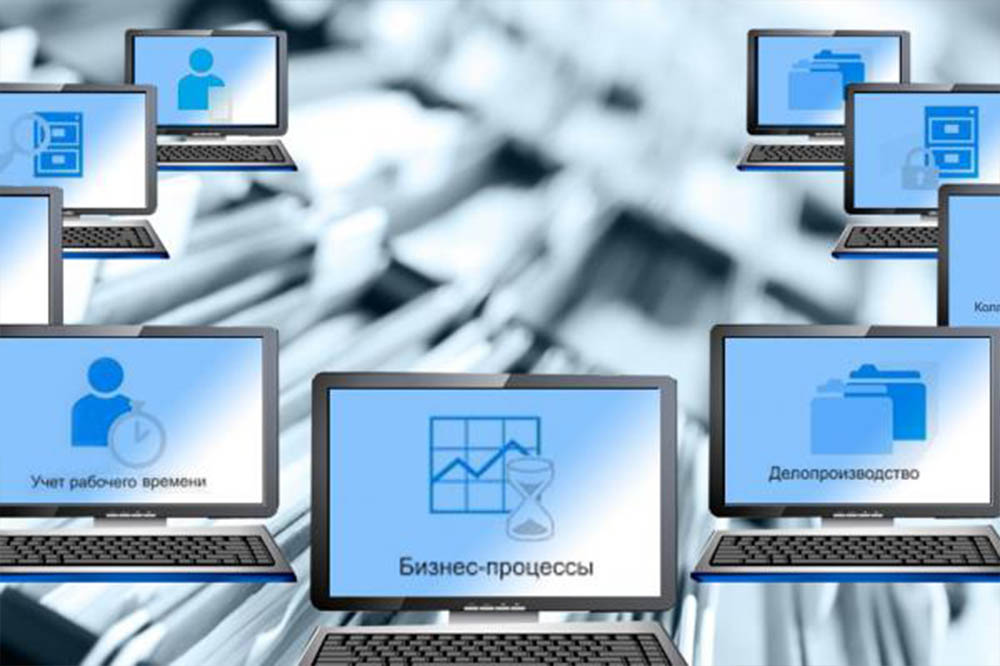 http://www.usib.gosnadzor.ru
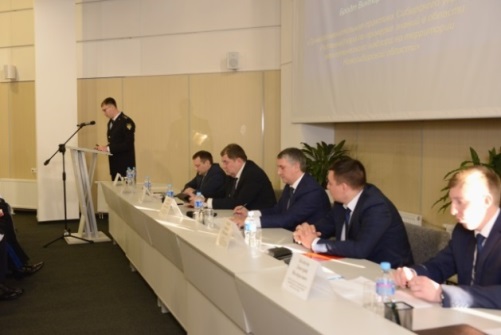 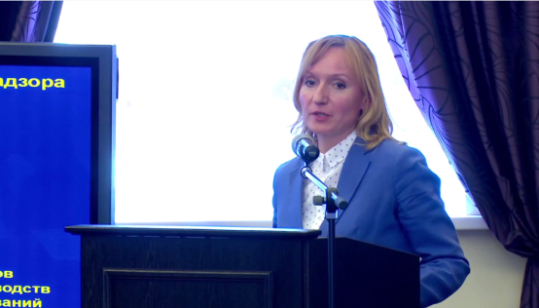 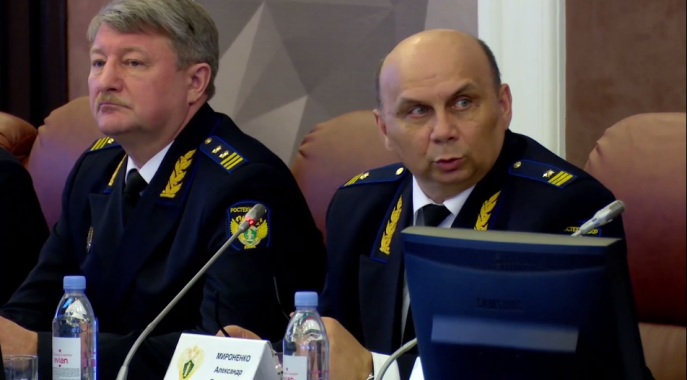 О состоянии аварийности и травматизма на объектах поднадзорных 
Сибирскому управлению Ростехнадзора
за 9 месяцев 2018-2019 гг.
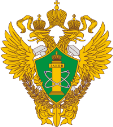 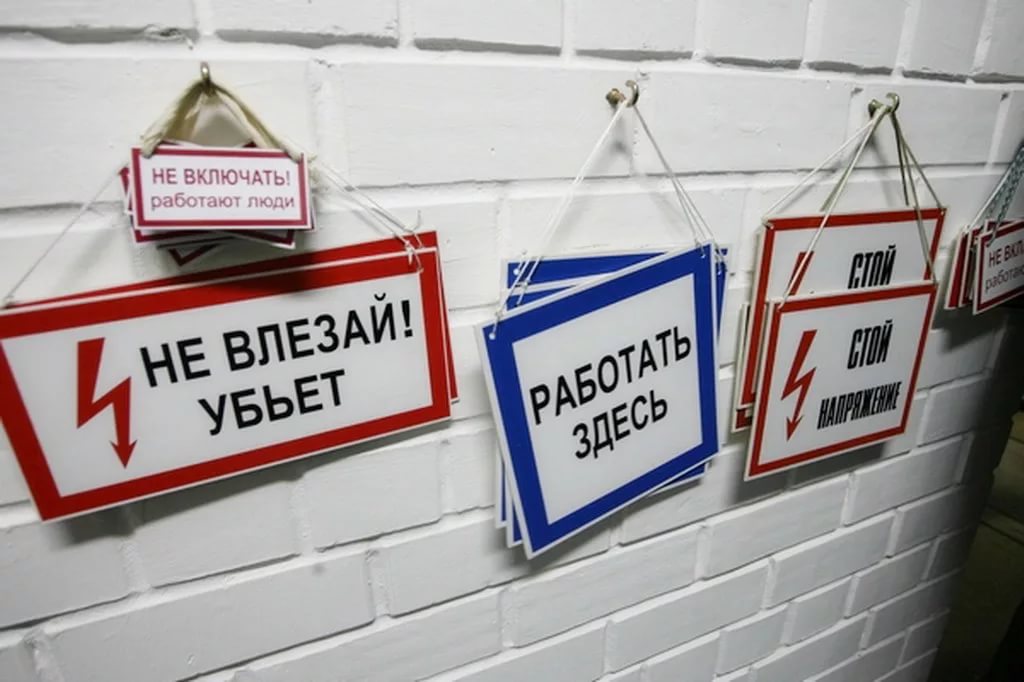 Краткая информация об авариях, допущенных на поднадзорных Сибирскому управлению Ростехнадзора объектах
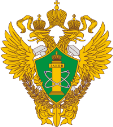 10.02.2019 г. – ООО «ОФ «Коксовая» 
Возгорание металлической эстакады - пострадавших нет;

01.03.2019 г. – ООО «Сибсвязьстрой»
Разрушение крана, падение стрелы - 1 тяжелый;

30.05.2019 г. – АО «ЕВРАЗ ЗСМК»
Падение портального крана - пострадавших нет;

26.06.2019 г. – АО «ТГК – 11»
Выход мазута из под изоляционной обшивки мазутного бака - пострадавших нет.
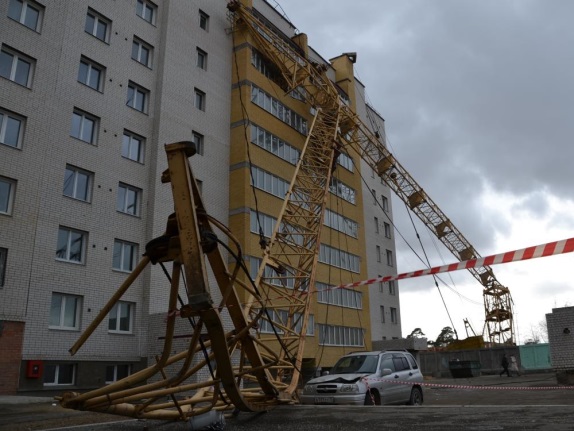 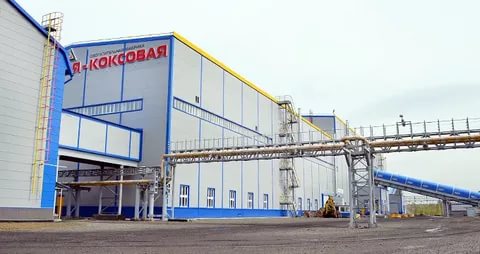 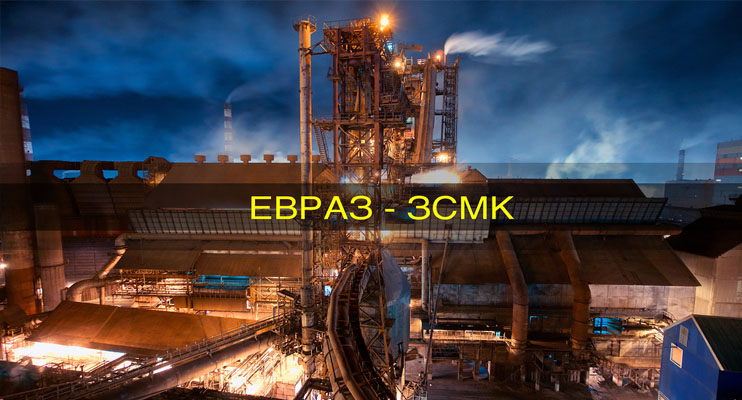 Основные причины аварий и несчастных случаев:

нарушение технологии производства работ;

не соблюдение проектной документации; 

неправильная организация производства работ;

нарушение производственной дисциплины;

низкий уровень производственного ведомственного контроля;

«человеческий фактор».
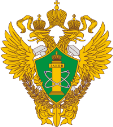 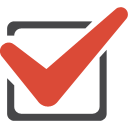 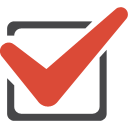 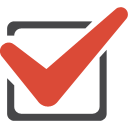 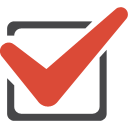 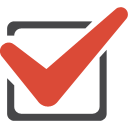 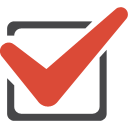 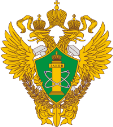 реализация дистанционных методов контроля Ростехнадзором деятельности поднадзорных предприятий и создание новейших цифровых технологий с применением высокой степени автоматизации производственных процессов;

итоги прохождения подготовки к осенне-зимнему периоду 2019-2020 годов;

эксплуатация опасных производственных объектов оборонно-промышленного комплекса.
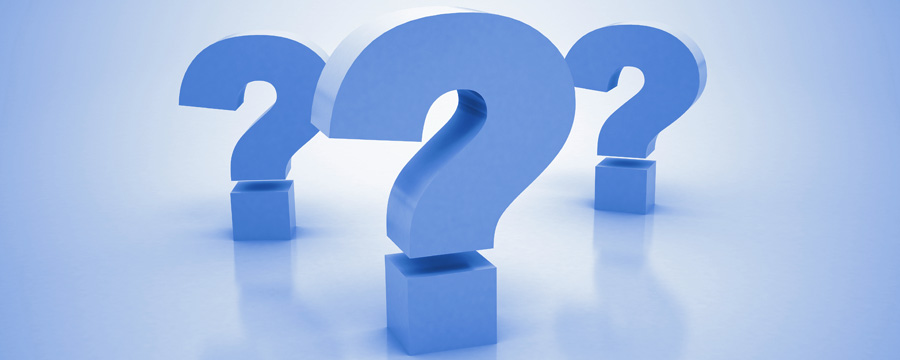 Дистанционный контроль
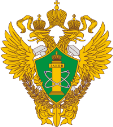 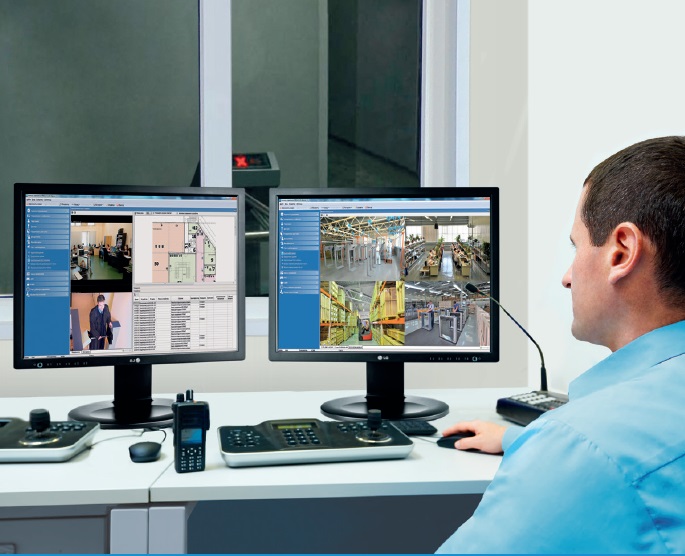 - позволит отслеживать и оценивать риски развития аварийных ситуаций на опасных производственных объектах и передавать информацию на пульты не только дежурным на опасных производственных объектах, но и их собственникам и оперативным дежурным Ростехнадзора.
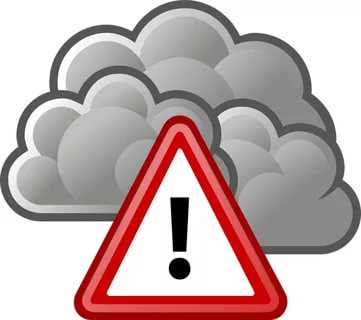 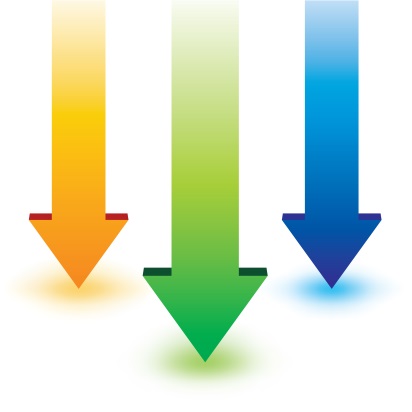 дежурным на ОПО
собственникам предприятий
оперативным дежурным Ростехнадзора
Аварийная ситуация
Дистанционный контроль в АО «СУЭК»
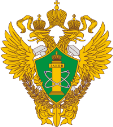 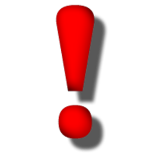 Для справки:
АО «СУЭК» – одна из ведущих угледобывающих компаний мира, крупнейший в России производитель угля, крупнейший поставщик угля на внутренний рынок и на экспорт, один из ведущих производителей тепла и электроэнергии в Сибири. Добывающие, перерабатывающие, энергетические, транспортные и сервисные предприятия СУЭК расположены в 11 регионах России. На предприятиях СУЭК работают более 64 000 человек.
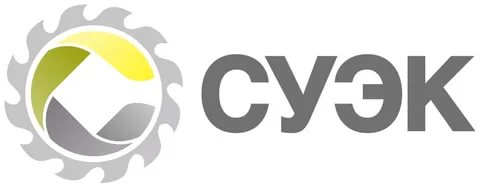 Система дистанционного контроля (СДК) параметров промышленной безопасности
Цель: повышение уровня безопасности на опасных производственных объектах путем предоставления возможности раннего распознавания опасных ситуаций и принятия превентивных мер по их устранению.
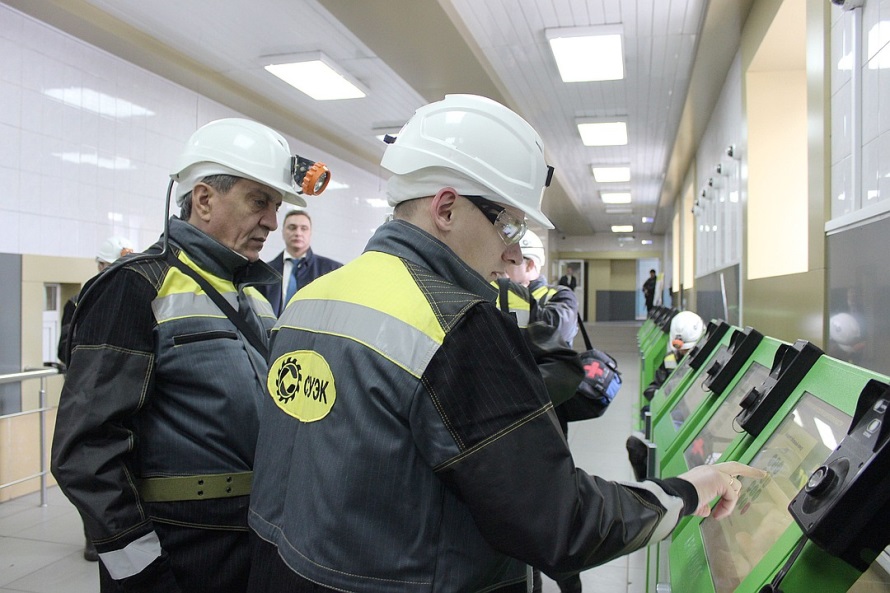 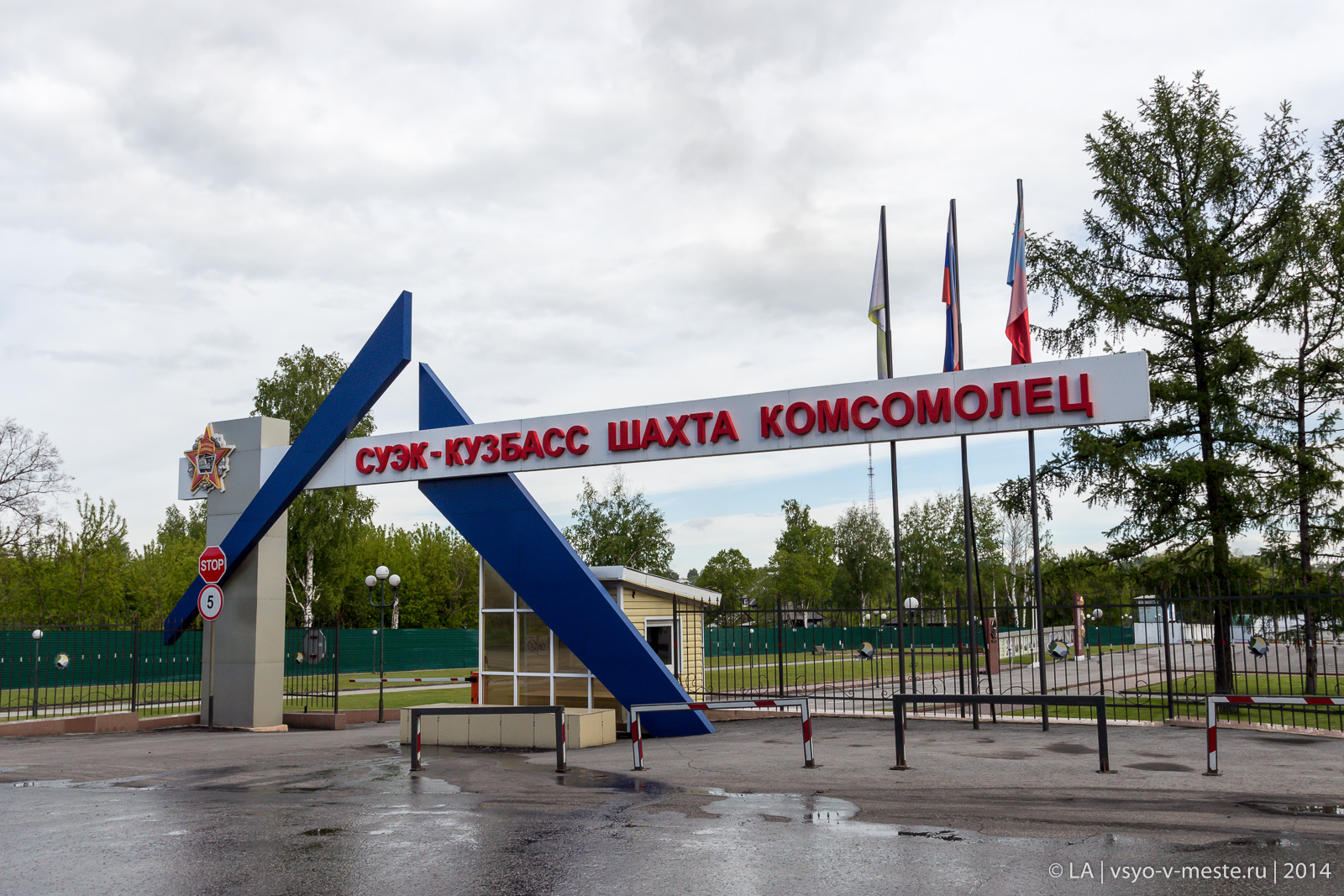 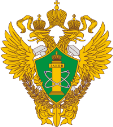 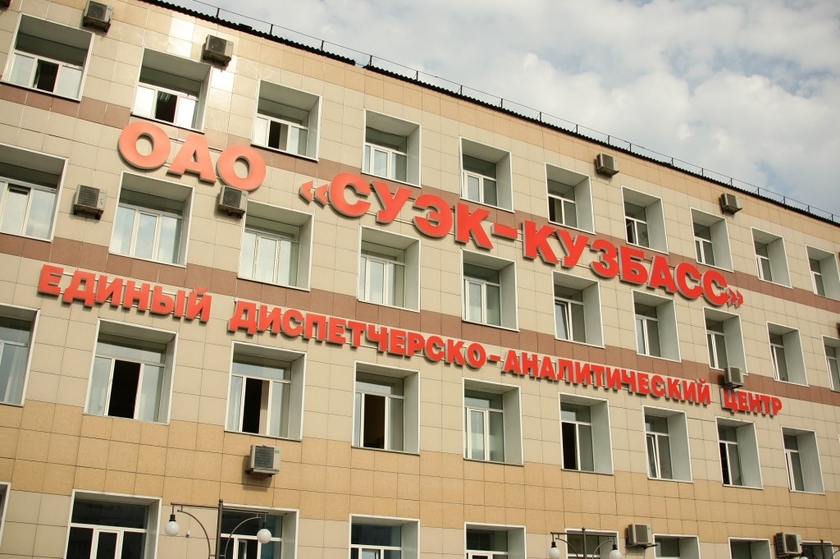 Отчеты по работе подсистем МФСБ и прогнозы возникновения аварийных ситуаций автоматически передаются в центральную диспетчерскую АО «СУЭК» для анализа причин срабатывания систем противоаварийной защиты и выявленных критических изменений
Проект
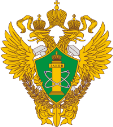 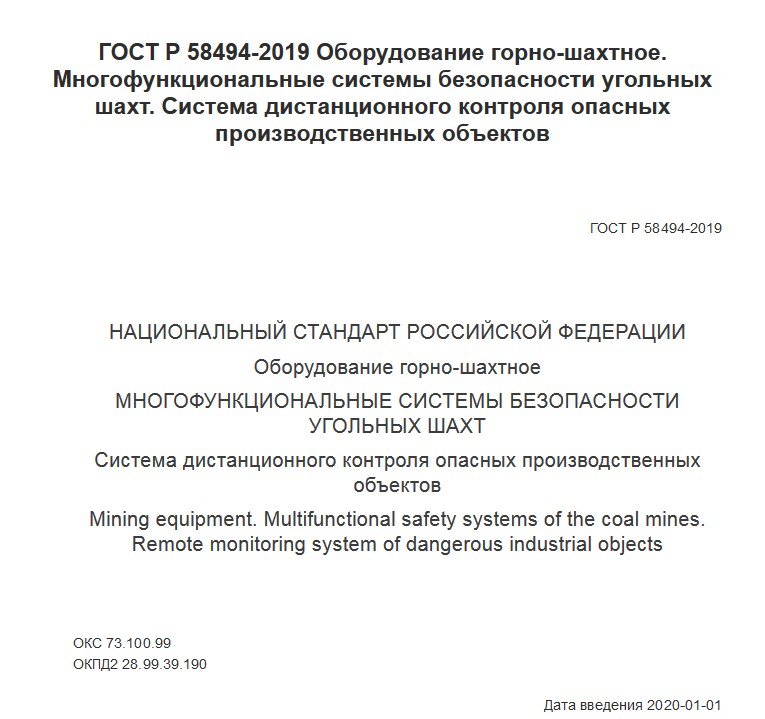 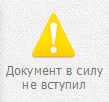 Настоящий стандарт формулирует основные положения и принципы использования СДК для обеспечения промышленной безопасности (ПБ) ОПО и устанавливает общие типовые требования и специальные функциональные требования к СДК, реализующим свои функции в рамках следующих систем (подсистем, средств) МФСБ угольных шахт
Дата введения 2020-01-01
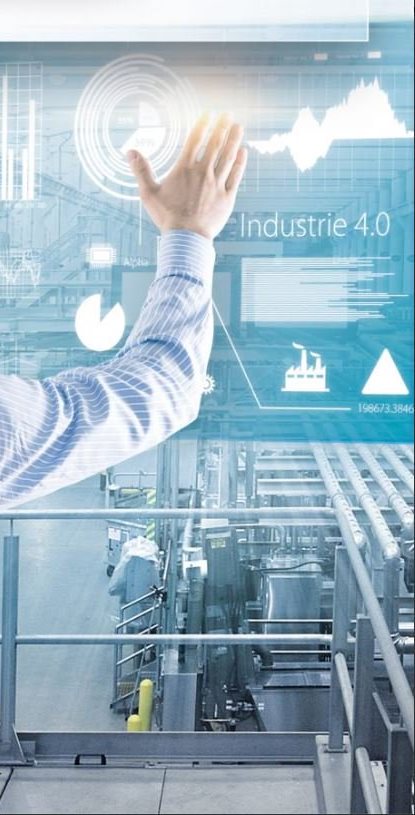 Повышение эффективности производственных процессов за счет их автоматизации и переход к цифровому предприятию
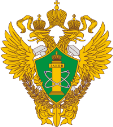 построение трехмерной геологической модели угольного месторождения;

2. совмещение построенной трехмерной модели участка недр (в соответствии с проектом отработки), включающая в себя:

границу лицензии, горный отвод, техническую границу отработки, земельный отвод, календарный план отработки участка недр и т.д.); 
объекты инфраструктуры предприятия – здания, ЛЭП, водоводы, ж/д пути, стационарное оборудование и т.д.

3. полная оцифровка технологических процессов и бизнес-процессов.

4. позиционирование горнотранспортного оборудования;

5. позиционирование персонала в зоне ведения горных работ;

6. дистанционный контроль за деформациями и устойчивостью откосов уступов, бортов, отвалов;

7. внедрение цифровых систем связи, создание информационно-аналитического диспетчерского центра;

8. применение роботизированного комплекса.
Контроль хода подготовки теплоснабжающих организаций и оценке готовности муниципальных образований к отопительному периоду
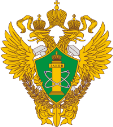 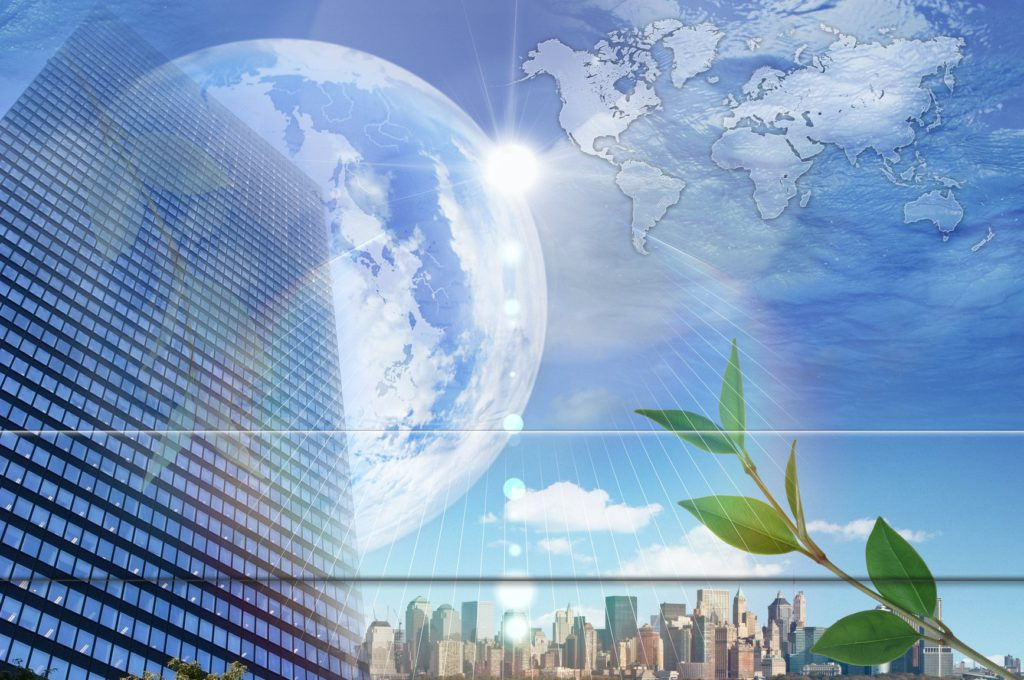 В соответствии с графиком проверено 528 муниципальных образований
Паспорта готовности получили 461 муниципальное образование:
Кемеровская область – 31,
Омская область – 82, 
Томская область – 93,
Новосибирская область – 117, 
Алтайский край – 127, 
Республика Алтай – 11
Признаны не готовыми 67 муниципальных образований:
Кемеровская область – 3, 
Омская область – 15, 
Томская область – 21, 
Новосибирская область – 16, 
Алтайский край – 12, 
Республика Алтай – 0
121 муниципальное образование после устранения замечаний обратились повторно
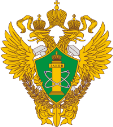 Совместная работа Администраций территорий субъектов федерации, аппарата полномочного представителя Президента Российской Федерации, Сибирского управления и прокуратур субъектов, своевременно принимавших меры административного воздействия и  прокурорского реагирования, привела к увеличению количества муниципальных образований, получивших паспорта готовности в 2019 году.
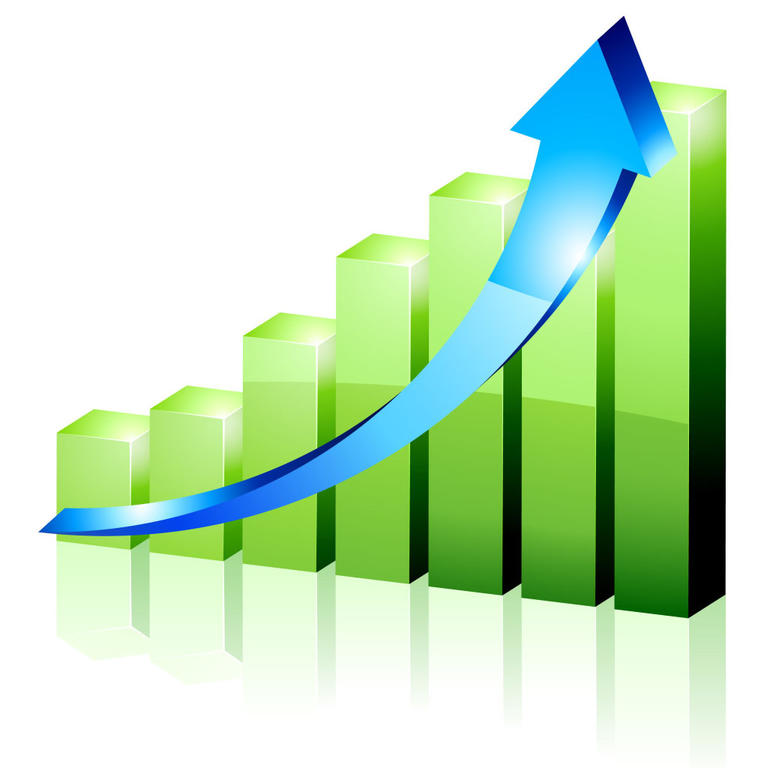 на 8,4 %
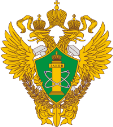 Основные причины неготовности 
муниципальных образований
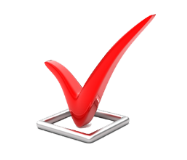 - не проведение:
технического освидетельствования; 
технической диагностики, в установленные сроки;
экспертизы промышленной безопасности оборудования, зданий и сооружений с истекшим сроком эксплуатации;

- эксплуатация оборудования неподготовленным и не прошедшим проверку знаний персоналом.
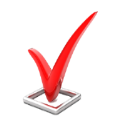 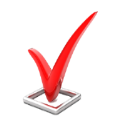 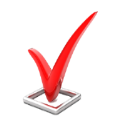 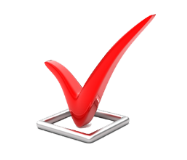 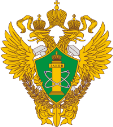 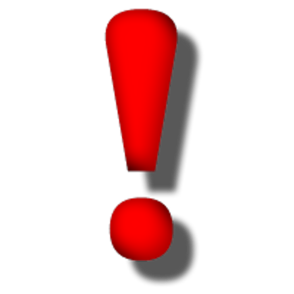 ВАЖНО:
Муниципальные образования, не получившие паспорт готовности, обязаны продолжить подготовку к отопительному периоду! 

После устранения замечаний необходимо  обратиться в Сибирское управление Ростехнадзора для организации повторной проверки и выдачи акта готовности к отопительному периоду.
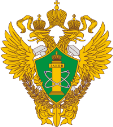 Эксплуатация опасных производственных объектов оборонно-промышленного комплекса
Актуальные вопросы:
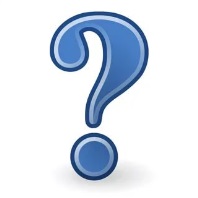 эксплуатация старых зданий и сооружений
износ оборудования, недостаточные темпы замены морально и физически устаревшего оборудования;
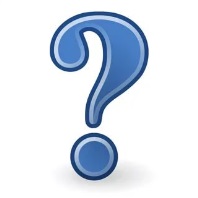 Характерные нарушения для предприятий оборонно-промышленного комплекса
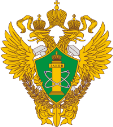 не своевременное проведение экспертизы промышленной безопасности технических устройств и технологических трубопроводов;
 
отсутствие (либо несоответствие) технической документации на технологические трубопроводы; 

демонтаж отдельных технических устройств на объектах I, II классов опасности, предусмотренных проектом, но не участвующих в технологическом процессе;  

отсутствие обратных клапанов на нагнетательных трубопроводах насосов для перекачки химически опасных веществ; 

не своевременное приведение опасных объектов оборонно-промышленного комплекса к требованиям Федеральных норм и правил в области промышленной безопасности и другое.
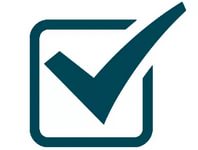 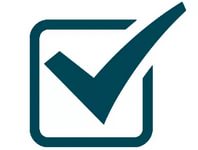 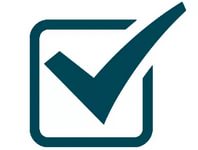 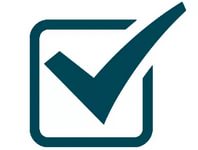 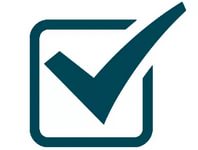 Повышение уровня промышленной безопасности и
 недопущения аварийности и травматизма на предприятиях оборонно-промышленного комплекса
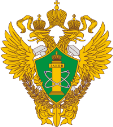 рабочая группа
задачи рабочей группы : 

разбор текущих проблем, возникающих при эксплуатации опасных объектов ОПК;

подготовка и внесение предложений в существующую и проектную законодательную и нормативную базу Российской Федерации и Ростехнадзора
представители предприятий ОПК
представители 
администрации
представители аппарата полномочного представителя Президента РФ
представители сибирского управления Ростехнадзора
Сибирское управление
Федеральной службы по экологическому, 
технологическому и атомному надзору
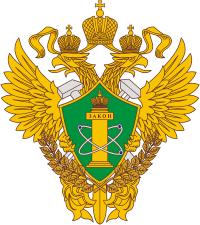 Доклад окончен.Благодарю за внимание!